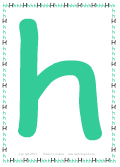 Luyện từ và câu 4
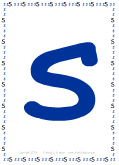 a
q
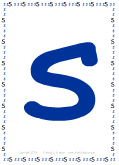 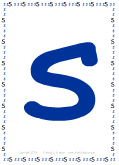 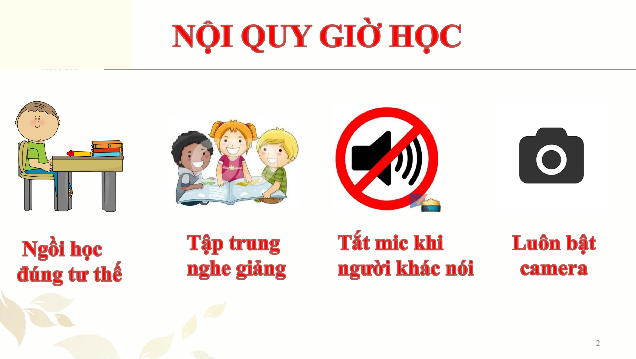 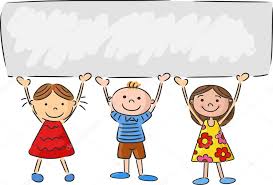 Khởi động
1. Tìm 3 từ ghép có nghĩa tổng hợp, đặt một câu với 1 trong 3 từ đó.
2. Tìm 3 từ ghép có nghĩa phân loại, đặt một câu với 1 trong 3 từ đó.
3. Tìm 1 từ láy (giống nhau ở âm đầu), đặt một câu với  từ đó.
Mở rộng vốn từ: 
Trung thực – Tự trọng
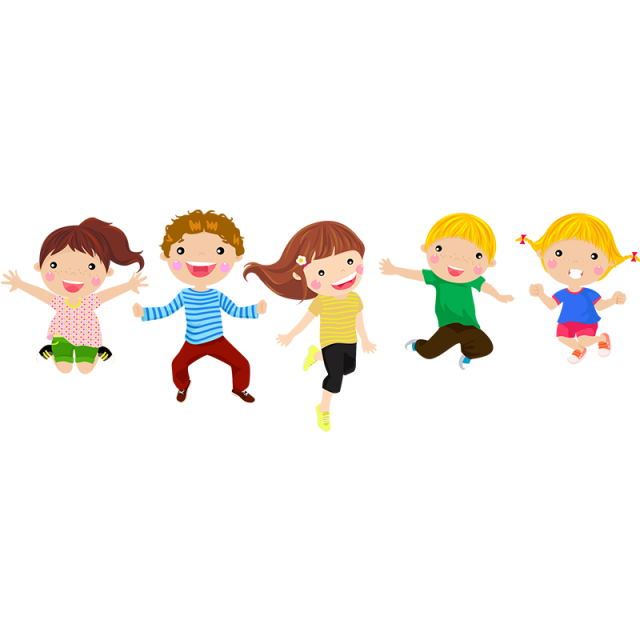 Yêu cầu cần đạt
Hiểu được nghĩa của các từ ngữ, các câu thành ngữ, tục ngữ thuộc chủ điểm trên.
Tìm được các từ cùng nghĩa hoặc trái nghĩa với các từ thuộc chủ điểm.
Biết cách dùng các từ ngữ thuộc chủ điểm để đặt câu.
1
2
3
Con hiểu thế nào là trung thực? Thế nào là tự trọng?
- Trung thực: ngay thẳng, thật thà.
- Tự trọng: coi trọng và giữ gìn phẩm cách, danh dự của mình.
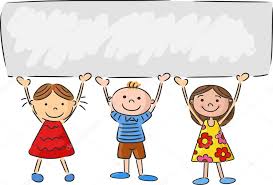 Luyện tập - thực hành
Bài 1. Tìm những từ cùng nghĩa và những từ trái nghĩa với trung thực.
M : - Từ cùng nghĩa : thật thà
       - Từ trái nghĩa : gian dối
Bài 1 con đã đạt được mục tiêu nào của bài?
Hiểu được nghĩa của các từ ngữ, các câu thành ngữ, tục ngữ thuộc chủ điểm trên.
Tìm được các từ cùng nghĩa hoặc trái nghĩa với các từ thuộc chủ điểm.
Biết cách dùng các từ ngữ thuộc chủ điểm để đặt câu.
1
2
3
Bài 2. Đặt câu với một từ cùng nghĩa với trung thực hoặc một từ trái nghĩa với trung thực.
Trong câu có từ cùng nghĩa hoặc trái nghĩa với trung thực ở bài 1.
Đầu câu viết hoa chữ cái đầu, cuối câu có dấu câu phù hợp.
Khi đặt câu ở bài 2 con cần lưu ý điều gì?
Bài 2 con đã đạt được mục tiêu nào của bài?
Hiểu được nghĩa của các từ ngữ, các câu thành ngữ, tục ngữ thuộc chủ điểm trên.
Tìm được các từ cùng nghĩa hoặc trái nghĩa với các từ thuộc chủ điểm.
Biết cách dùng các từ ngữ thuộc chủ điểm để đặt câu.
1
2
3
Bài 3. Dòng nào dưới đây nêu đúng nghĩa của từ tự trọng?
a) Tin vào bản thân.
b) Quyết định lấy công việc của mình.
c) Coi trọng và giữ gìn phẩm giá của mình.
d) Đánh giá mình quá cao và coi thường người khác.
Con hãy tìm các từ có nghĩa:
Con hãy đặt câu với một trong những từ con vừa tìm được!
Tin vào bản thân.
Đánh giá mình quá cao và coi thường người khác.
Quyết định lấy công việc của mình.
tự quyết
tự tin
tự kiêu, tự cao
Bài 3 con đã đạt được mục tiêu nào của bài?
Hiểu được nghĩa của các từ ngữ, các câu thành ngữ, tục ngữ thuộc chủ điểm trên.
Tìm được các từ cùng nghĩa hoặc trái nghĩa với các từ thuộc chủ điểm.
Biết cách dùng các từ ngữ thuộc chủ điểm để đặt câu.
1
2
3
Bài 4. Có thể dùng những thành ngữ, tục ngữ nào dưới đây để nói về tính trung thực hoặc về lòng tự trọng ?
a) Thẳng như ruột ngựa.
b) Giấy rách phải giữ lấy lề.
c) Thuốc đắng dã tật.
d) Cây ngay không sợ chết đứng.
e) Đói cho sạch, rách cho thơm.
Tính trung thực
Lòng tự trọng
b) Giấy rách phải giữ lấy lề.
a) Thẳng như ruột ngựa.
c) Thuốc đắng dã tật.
e) Đói cho sạch, rách cho thơm.
d) Cây ngay không sợ chết đứng.
Con hiểu nghĩa của các câu thành ngữ, tục ngữ trên như thế nào?
Bài 4 con đã đạt được mục tiêu nào của bài?
Hiểu được nghĩa của các từ ngữ, các câu thành ngữ, tục ngữ thuộc chủ điểm trên.
Tìm được các từ cùng nghĩa hoặc trái nghĩa với các từ thuộc chủ điểm.
Biết cách dùng các từ ngữ thuộc chủ điểm để đặt câu.
1
2
3
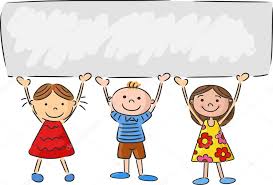 Vận dụng
Qua bài học hôm nay con biết được điều gì?
Về nhà con cần:
Tìm thêm các từ thuộc chủ điểm Trung thực - Tự trọng.
Đặt câu với từ con tìm được.
Chuẩn bị bài sau: Danh từ
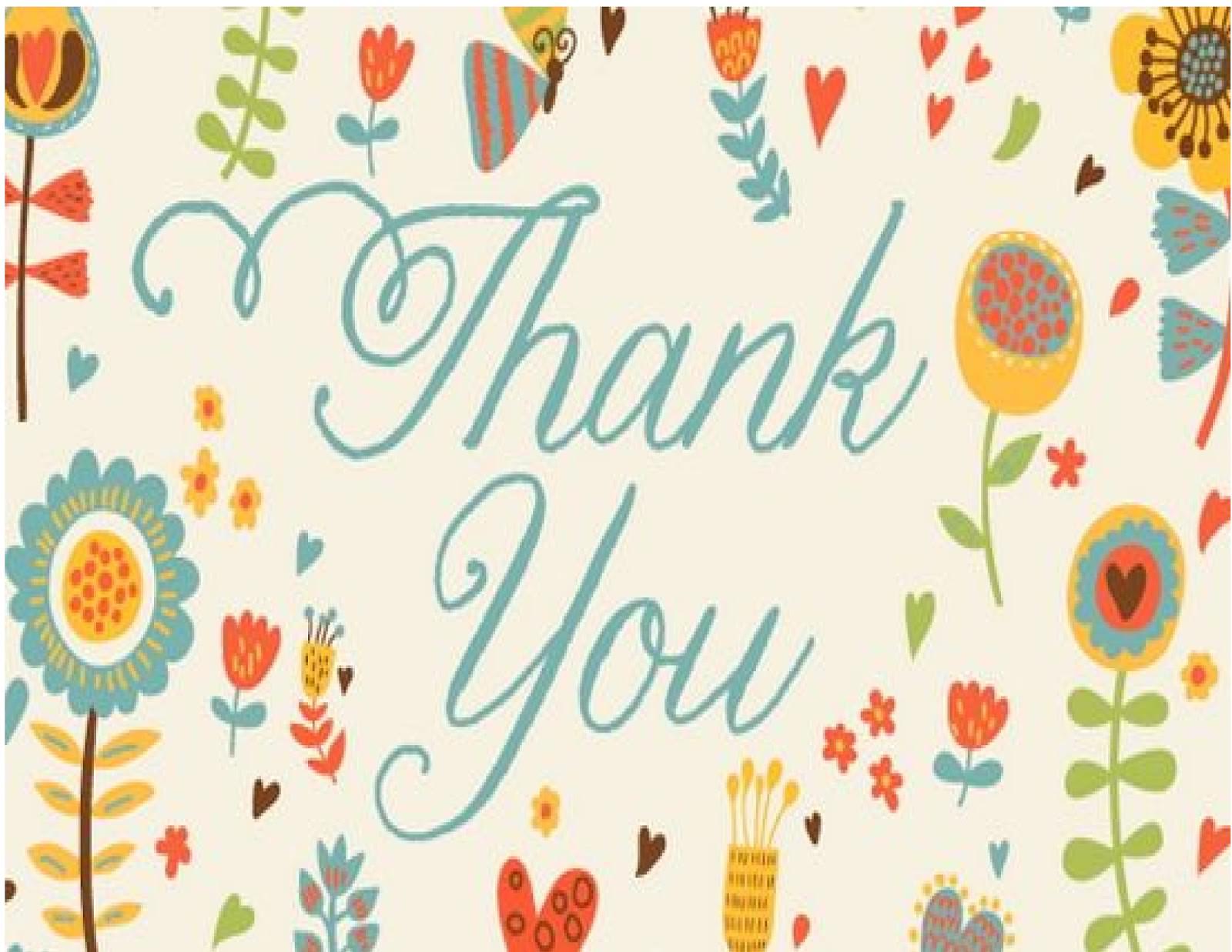